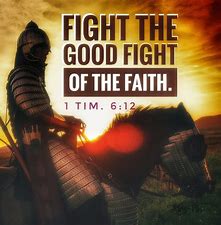 Fight the Good Fight  . . . Keep His Commandment
I Timothy 6: 11-15
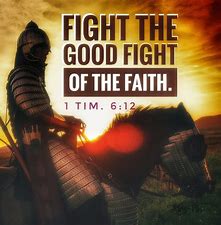 How Do We Fight the Good Fight of Faith?
I. We Need to Be Equipped, Having the Tools Necessary for a Task/ Situation/ Obligation.
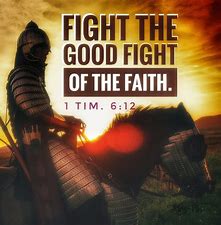 II.  Execute/ Engage in the Battle/ Task Etc. with the Equipment That You Now Have.
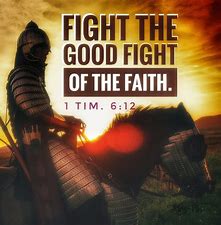 III.  Obey God and Leave the Consequences to Him He Will Have Victory…
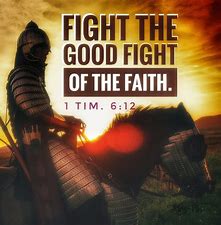